StudyMafia.Org
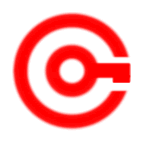 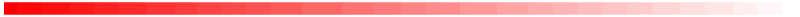 Dysmenorrhea
Submitted To:	              		                  Submitted By:
Studymafia.org                                                 Studymafia.org
Index
Definition
Epidemiology
Pathogenesis
What causes dysmenorrhea?
Symptoms of dysmenorrhea?
How is dysmenorrhea treated?
Risk Factors
Etiology of DysmenorrheaDiagnosis
Conclusion
Definition
Primary dysmenorrhea, which is defined as painful menses in women with normal pelvic anatomy, usually begins during adolescence. It is characterized by crampy pelvic pain beginning shortly before or at the onset of menses and lasting one to three days.
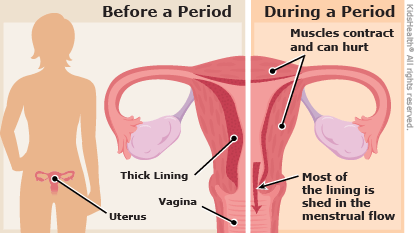 Epidemiology
The prevalence of dysmenorrhea is highest in adolescent women, with estimates ranging from 20 to 90 percent, depending on the measurement method used.
A longitudinal study of a representative cohort of Swedish women found a prevalence of dysmenorrhea of 90 percent in women 19 years of age and 67 percent in women 24 years of age.
5
Pathogenesis
Dysmenorrhea is thought to be caused by the release of prostaglandins in the menstrual fluid, which causes uterine contractions and pain.
Vasopressin also may play a role by increasing uterine contractility and causing ischemic pain as a result of vasoconstriction.
Elevated vasopressin levels have been reported in women with primary dysmenorrhea.
6
What causes dysmenorrhea?
Pelvic inflammatory disease (PID)
Uterine fibroids
Abnormal pregnancy (miscarriage, ectopic)
Infection, tumors, or polyps in the pelvic cavity
Symptoms of dysmenorrhea?
Cramping in the lower abdomen
Pain in the lower abdomen
Low back pain
Pain radiating down the legs
Nausea
Vomiting
Diarrhea
Fatigue
Weakness
Fainting
Headaches
How is dysmenorrhea treated?
Specific treatment for dysmenorrhea will be determined by your health care provider based on:
Your age, overall health, and medical history
Extent of the condition
Cause of the condition (primary or secondary)
Your tolerance for specific medications, procedures, or therapies
Expectations for the course of the condition
Your opinion or preference
Risk Factors
Age < 20 years
Attempts to lose weight
Depression/anxiety
Disruption of social networks
Heavy menses
Nulliparity
Smoking
Etiology of Dysmenorrhea
Primary dysmenorrhea : Symptoms of primary dysmenorrhea cannot be explained by structural gynecologic disorders. Pain is thought to result from uterine contractions and ischemia, probably mediated by prostaglandins.
Contributing factors may include the following:

Passage of menstrual tissue through the cervix
High levels of prostaglandin F2-alpha in menstrual fluid
A narrow cervical os
A malpositioned uterus
Lack of exercise
Anxiety about menses
Continue….
Secondary dysmenorrhea : Symptoms of secondary dysmenorrhea are due to pelvic abnormalities. Almost any abnormality or process that can affect the pelvic viscera can cause dysmenorrhea. 
Common causes of secondary dysmenorrhea include
Endometriosis (the most common cause)
Uterine adenomyosis
Fibroids
Diagnosis
History and physical examination
perform only an abdominal examination in young adolescents with a typical history who have never been sexually active
 Always R/O secondary dysmenorrhea
Pelvic mass, abnormal vaginal discharge…
Ultrasonography
laparoscopy or laparotomy with biopsy
13
Conclusion
NSAIDs are the initial therapy of choice in patients with presumptive primary dysmenorrhea.Because all NSAIDs are equal in efficacy, agent selection should be guided by cost, convenience, and patient preference,with ibuprofen or naproxen being a good choice for most patients.
References
Google.com
Wikipedia.org
Studymafia.org
Slidespanda.com
ThanksTo StudyMafia.org